Рекомендации по размещению 
продукции на сайте
Представление бренда на сайте
Размещение информации о бренде в соответствующем разделе
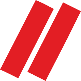 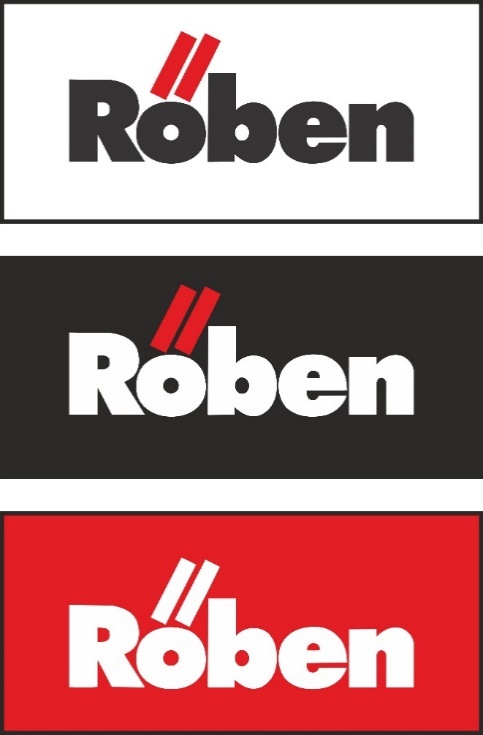 Размещение логотипа в «шапке» раздела с продукцией .
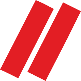 При наличии карусели с логотипами- наличие логотипа в нижней карусели сайта
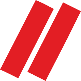 Не допускается искажать внешний вид, пропорции и цветовую гамму логотипа или его частей.
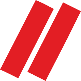 Не допускается использование дополнительных подписей вблизи логотипа.
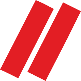 Допускается черное/белое и монохромное изображение 
Для цветного фона или фотографий.
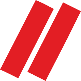 Написание название бренда в тексте должно быть без умляута
верно: Roben, неверно: Röben
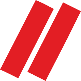 Представление товаров на сайте
Размещение актуальных Сертификатов соответствия  на каждую группу товара. В карточке товара если это предусмотрено, либо на отдельно отведённой для этого странице. Сертификаты соответствия во вложении.
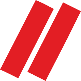 Размещение дополнительных документов, при их наличии, по группам товаров в соответствующих разделах: Санитарно-эпидемиологическое заключение, Пожарный сертификат, Техническое руководство
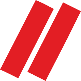 Ассортимент должен быть представлен в полном объеме
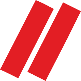 Топовые позиции и позиции распродаж рекомендовано размещать в начале каталога данной группы товаров
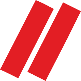 Минимальный размер ширины или высоты изображения должен составлять 600 пикселей. Разрешение изображение 72 dpi
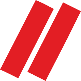 Допускается наложение на фото товара значков «Акция» и подобных. Перекрывающих изображение не более чем на 15%.
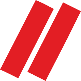 Размещение актуальных розничных цен в каждой карточке товара за единицу товара или метр квадратный.
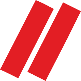 Шрифты и цвета, используемые в баннерах
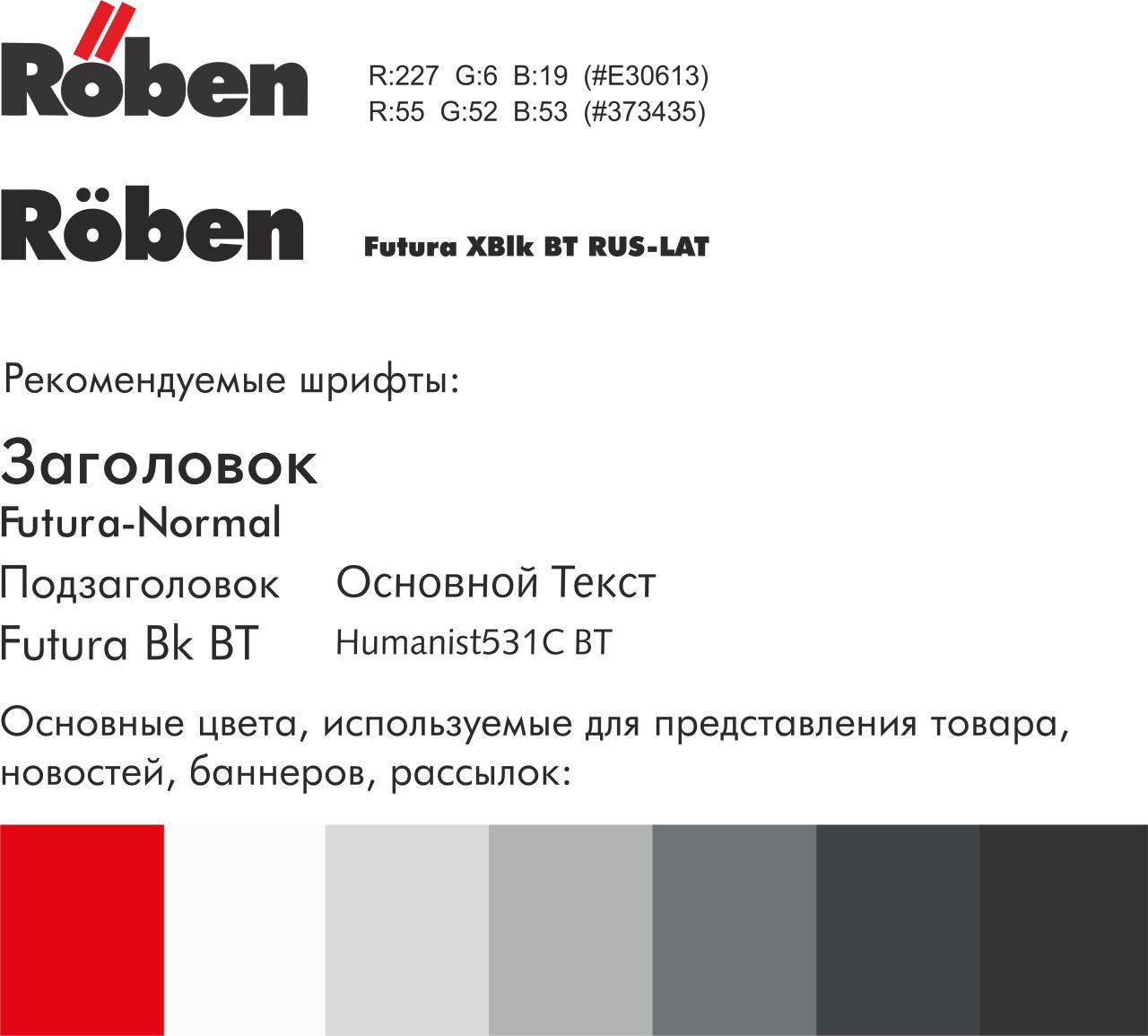 Шрифты во можете 
Скачать по ссылке
Рекомендуемые отступы при использовании логотипа 
в новостях, баннерах, изображениях
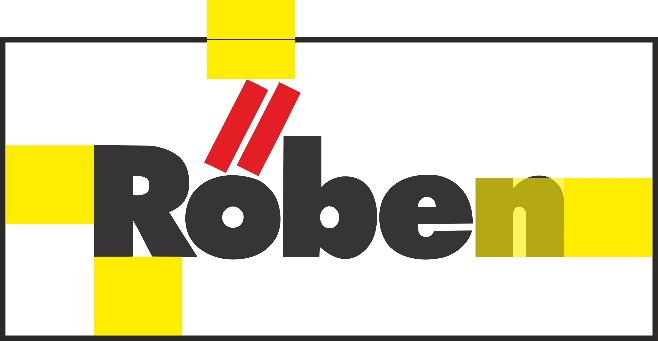 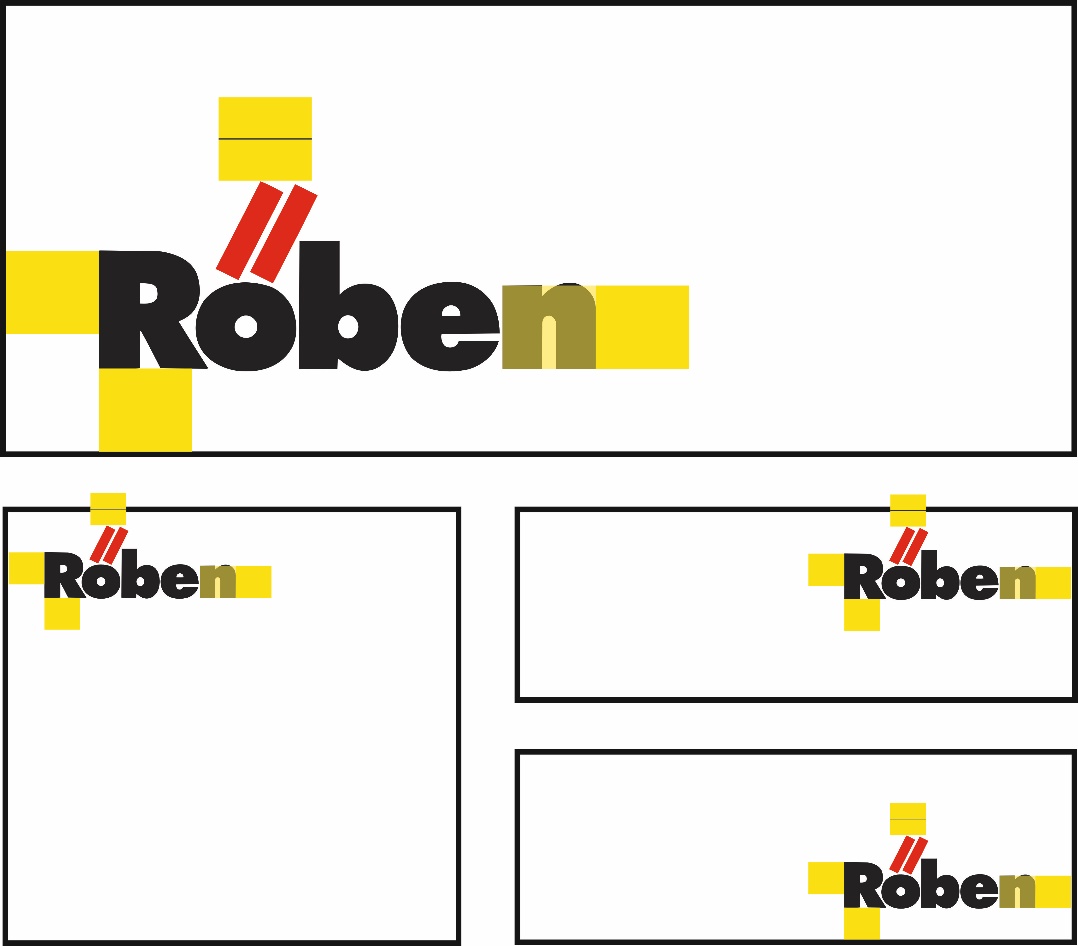 Такое расположение логотипа
обеспечит его наилучшее восприятие
Основные ошибки размещения информации о бренде Roben и представлении продукции
Отсутствие информации о производителе
Бренд Roben имеет долгую историю, гарантирующую надежность и качество выпускаемого продукта.
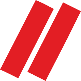 Изображения низкого качества, не отражающие действительный внешний вид товара.
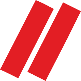 Отсутствие сертификатов и документов
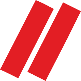 Использование неверного логотипа.
У логотипа Roben имеется несколько подстрочных написаний, но их использование уместно только в странах производителя. В России используется логотип без дополнительных элементов.
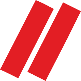 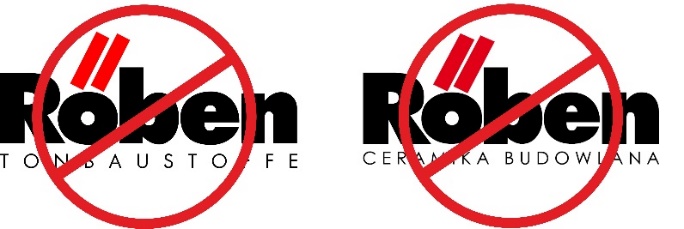 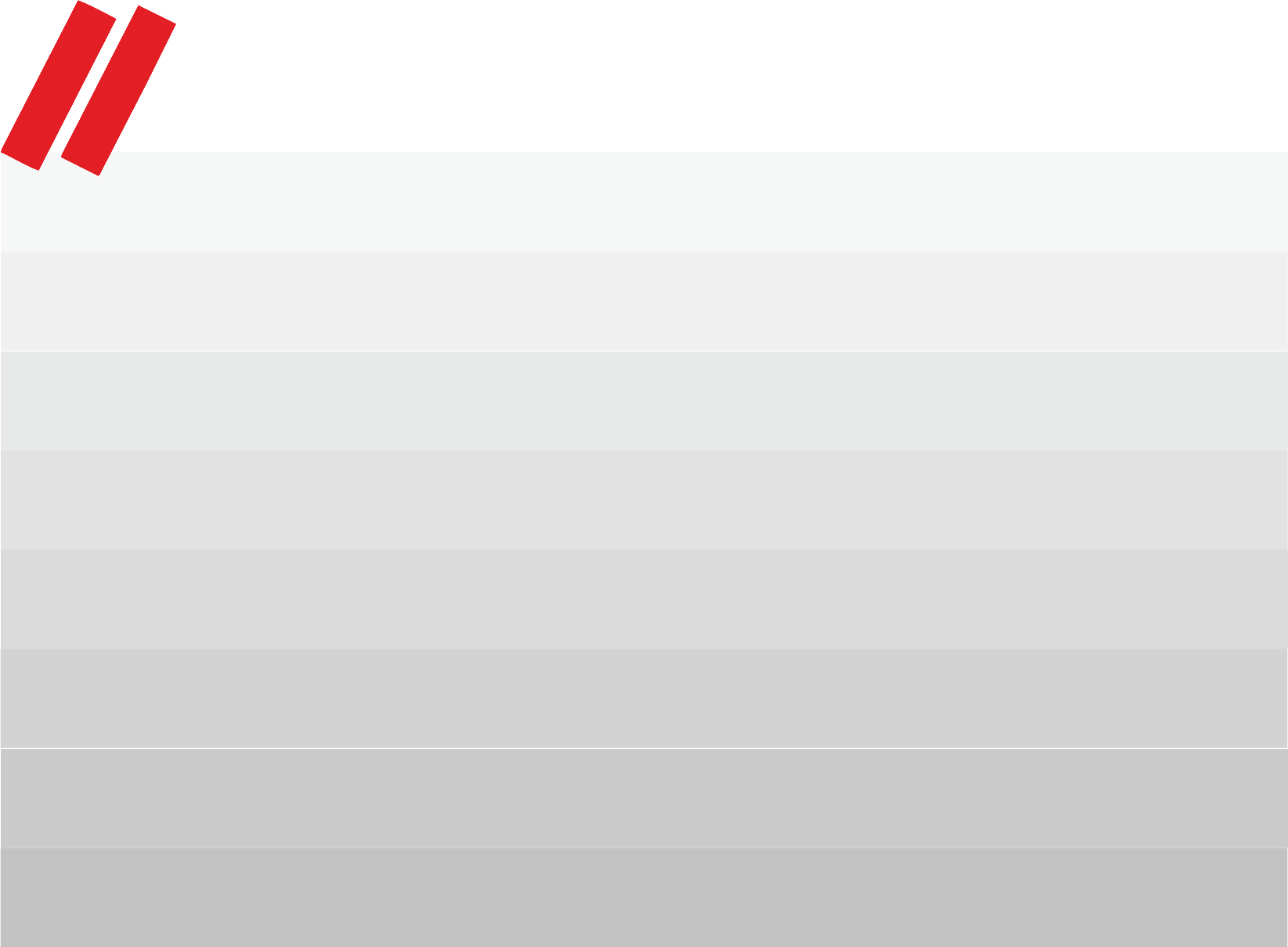 Карточка товара. Информация о товаре
Отдельная карточка для каждого товара
Логотип во главе раздела
Текстовое описание продукта
Технические характеристики
Фото товара в карточке товара: кладка, штучный товар (если есть такое фото)
Цена
Фото реализованных объектов в карточках товара и галерее
Сертификаты соответствия в предусмотренных для них разделах
Вся информация находится по ссылке: https://gate.gkbis.ru/index.php/s/WedyQxbptsXZKTs
Ассортимент 
Кирпич производства Германия Клинкер
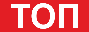 Позиции, отмеченные знаком ТОП, должны быть на сайте дилера в начале ротации
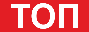 Ассортимент КИРПИЧ
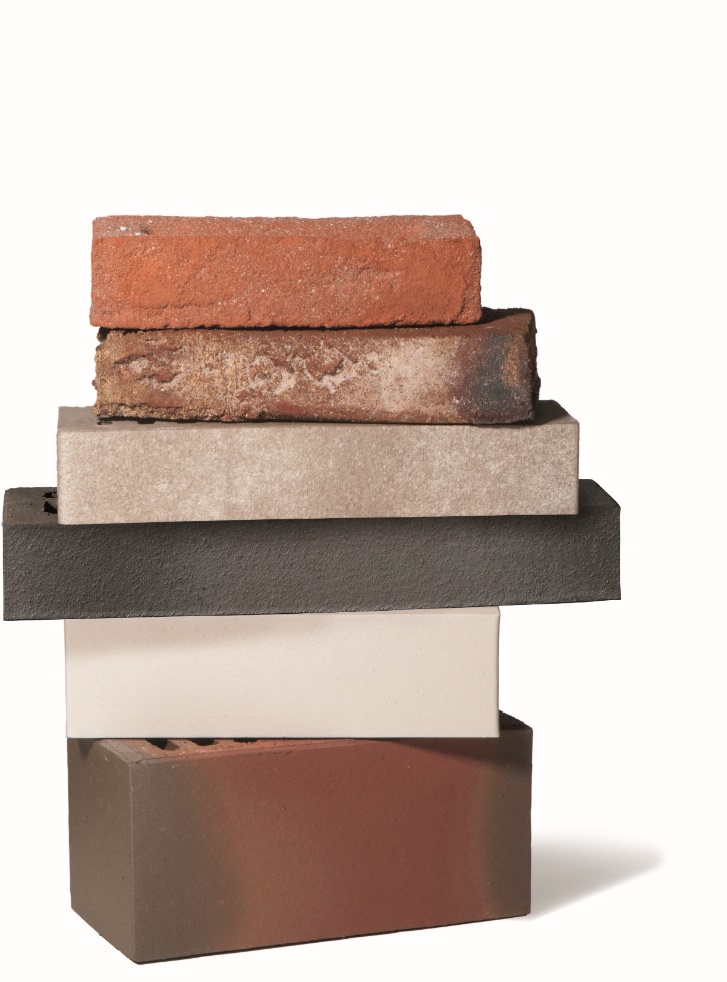 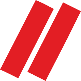 Заглавная картинка Кирпичная кладка
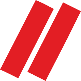 Преимущества керамического/клинкерного кирпича
Ассортимент 
Кирпич производства Германия Клинкер
Позиции, отмеченные знаком ТОП, должны быть на сайте дилера в начале ротации
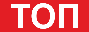 Ассортимент 
Кирпич производства Германия Ручной формовки
Ассортимент 
Кирпич производства Польша
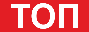 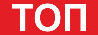 На сайте дилера не допускается наличие неактуальной информации, 
за исключением позиций, снятых с производства, но имеющихся на складских остатках.
Позиции, отмеченные знаком ТОП, должны быть на сайте дилера в начале ротации
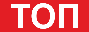 Ассортимент БРУСЧАТКА
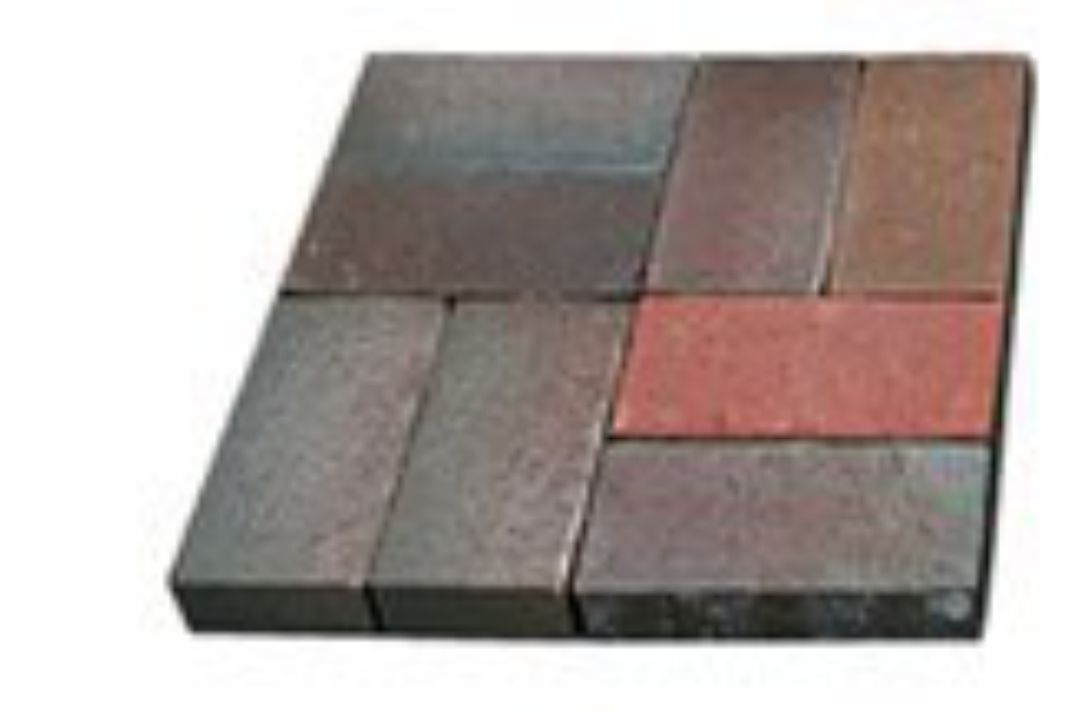 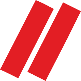 Заглавная картинка кладка  
Фото реализованных объектов (желательно)
Преимущества
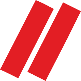 Картинка отстой заменим
Ассортимент 
Брусчатка
Ассортимент ЧЕРЕПИЦА
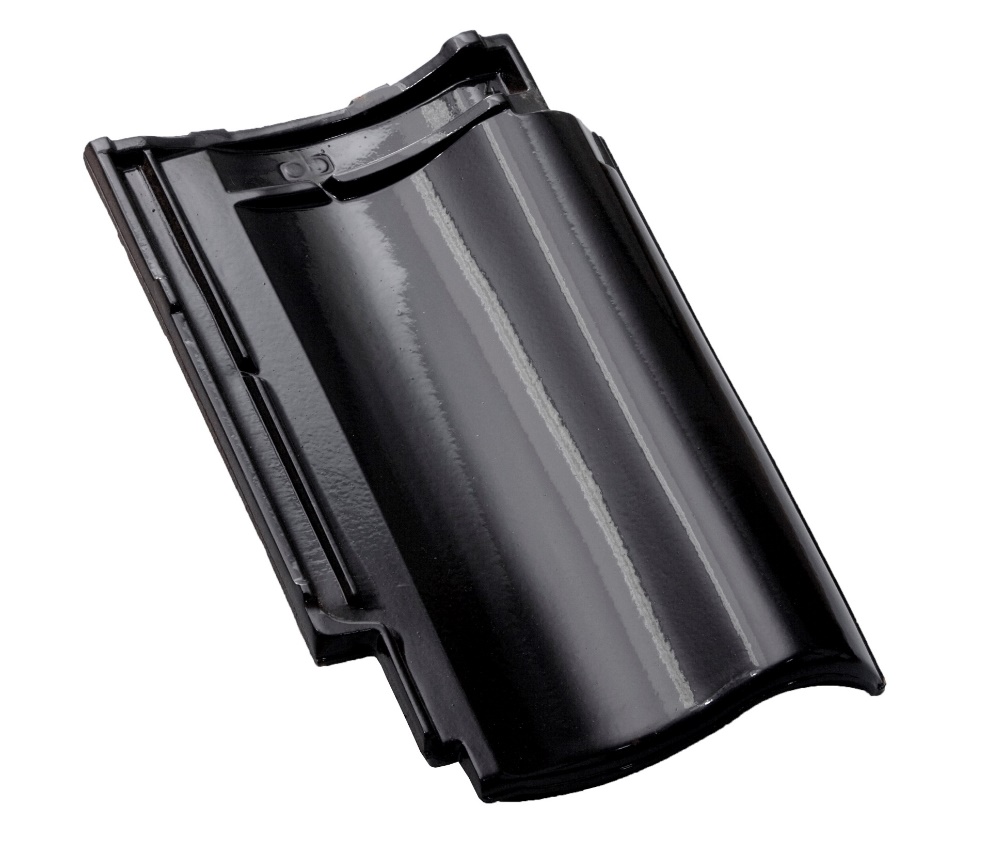 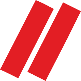 Заглавная картинка
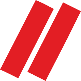 Преимущества
Ассортимент Черепица
MONZAplus
PIEMONT
На сайте дилера не допускается наличие неактуальной информации, 
за исключением позиций, снятых с производства, но имеющихся на складских остатках.
Позиции, отмеченные знаком ТОП, должны быть на сайте дилера в начале ротации
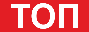 Ассортимент Черепица
BORNHOLM
BERGAMO
На сайте дилера не допускается наличие неактуальной информации, 
за исключением позиций, снятых с производства, но имеющихся на складских остатках.
Позиции, отмеченные знаком ТОП, должны быть на сайте дилера в начале ротации
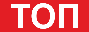 Ассортимент Черепица Германия
FLANDERN / Фландрия
LIMBURG / Лимбург
RHEINLAND  Рейнланд
FLANDERNplus / Фландрия+
BARI   БАРИ  (NEW)
ELSASS Эльзас
LUGANO  Лугано (NEW)
Коньковая / Хребтовая / 
Вальмовая / Пультовая черепица
Ассортимент 
Керамические комплектующие
Ассортимент ЧЕРЕПИЦА
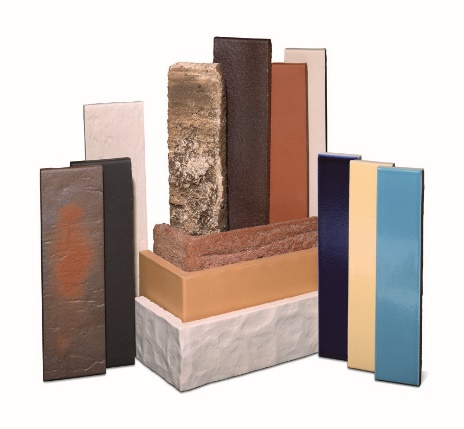 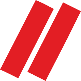 Заглавная картинка кладка
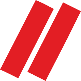 Преимущества
Ассортимент 
Клинкерная плитка 9 мм
Ассортимент 
Клинкерная плитка 14 мм
Ассортимент 
Плитка ручной формовки
Ассортимент 
Плитка ручной формовки
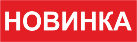 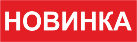 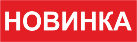 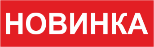 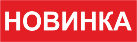 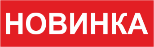 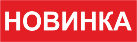 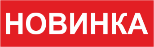 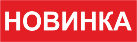 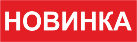 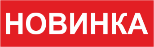 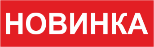 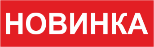 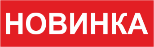 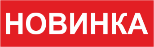 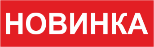 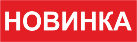 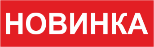 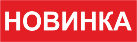 Позиции рекомендовано обозначить значком НОВИНКА
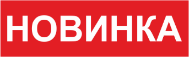 Ассортимент НАПОЛЬНАЯ КЕРАМИКА
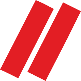 Заглавная картинка вид сверху, вторая вид плитки в реальных пропорциях
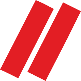 Преимущества
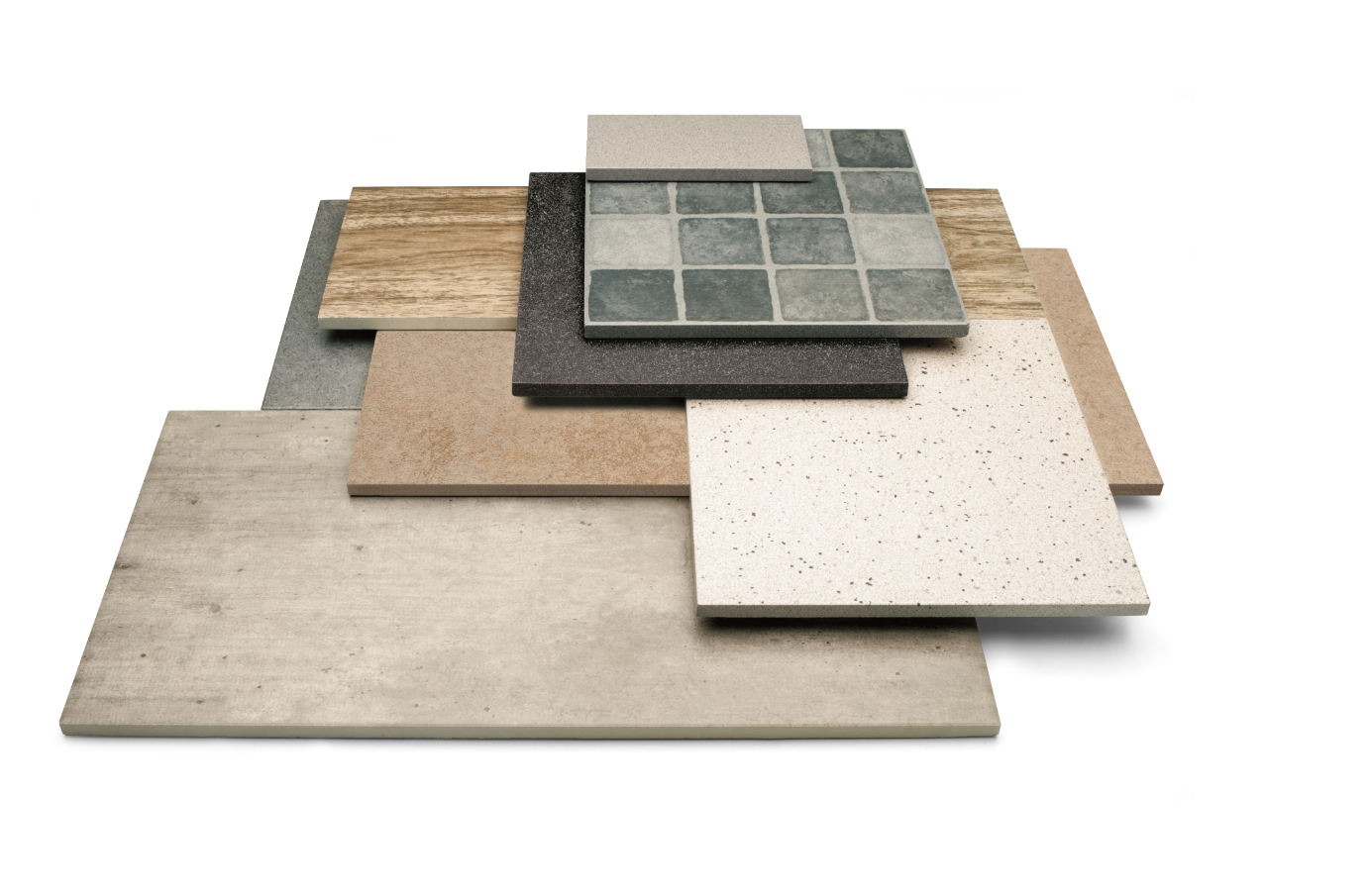 Руководство по укладке вибрационным
методом
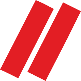 Ассортимент НАПОЛЬНАЯ КЕРАМИКА
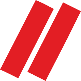 Заглавная картинка вид анфас, вторая вид плитки в пропорциях
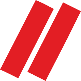 Дополнительно могут использоваться фото укладки и фото в интерьере (по запросу)
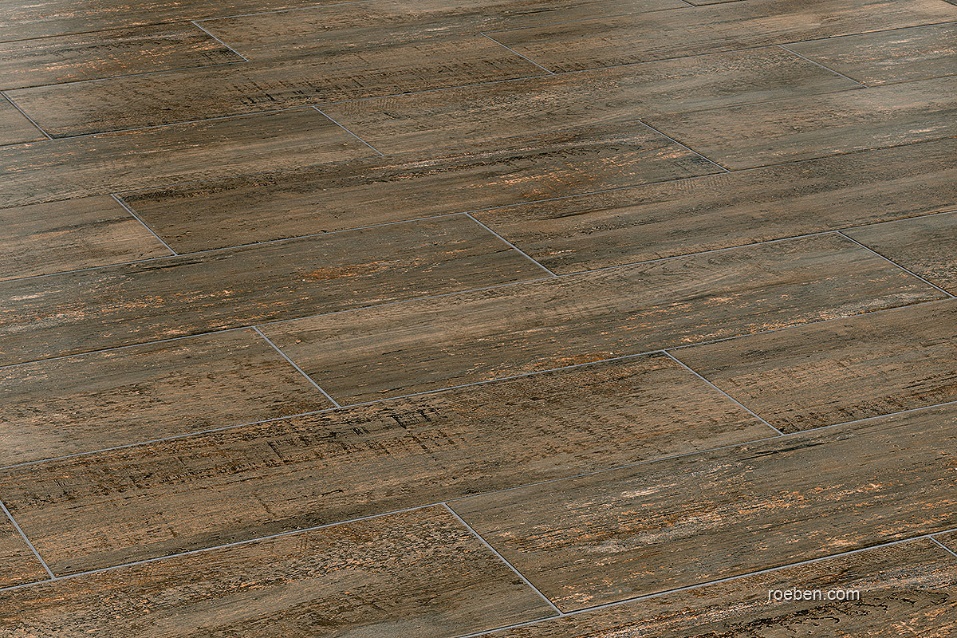 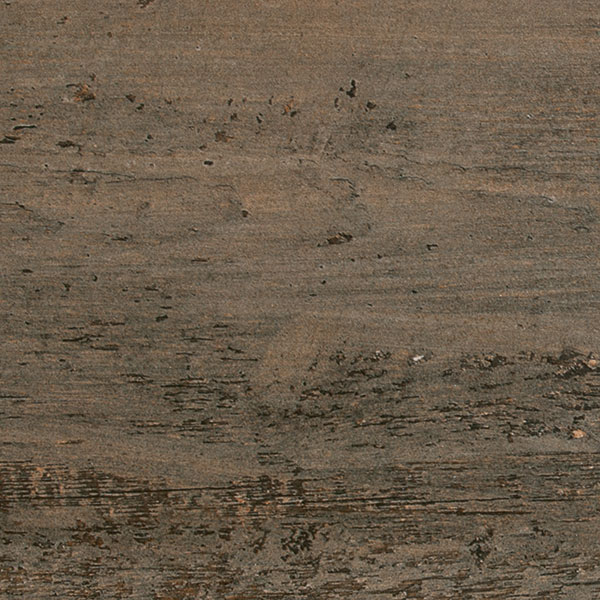 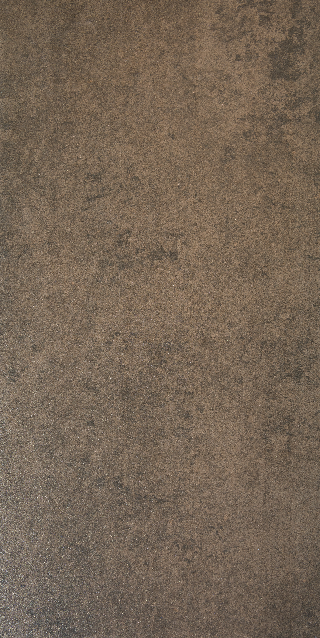 В уложенном виде
Вид текстуры, анфас,
крупный план
Вид плитки 
в  пропорциях, анфас
Ассортимент 
Напольная керамика
Ассортимент 
Напольная керамика
Ассортимент 
Напольная керамика
ОФИС в Санкт-Петербурге:

197348, Cанкт-Петербург, Коломяжский пр. 18, офис 3-049
+7 (812) 688-88-18
пн – пт. 09 - 18

197348, Cанкт-Петербург, ул.Репищева, 14. кор.Т13
 
+7 (812) 908-49-79
пн – пт. 09 – 18

По вопросам касательно размещении товара на сайте обращайтесь 
по электронной почте e.rayuk@gkbis.ru